Отчет о деятельности экологического отряда ГБОУ СОШ №89
Калининского района
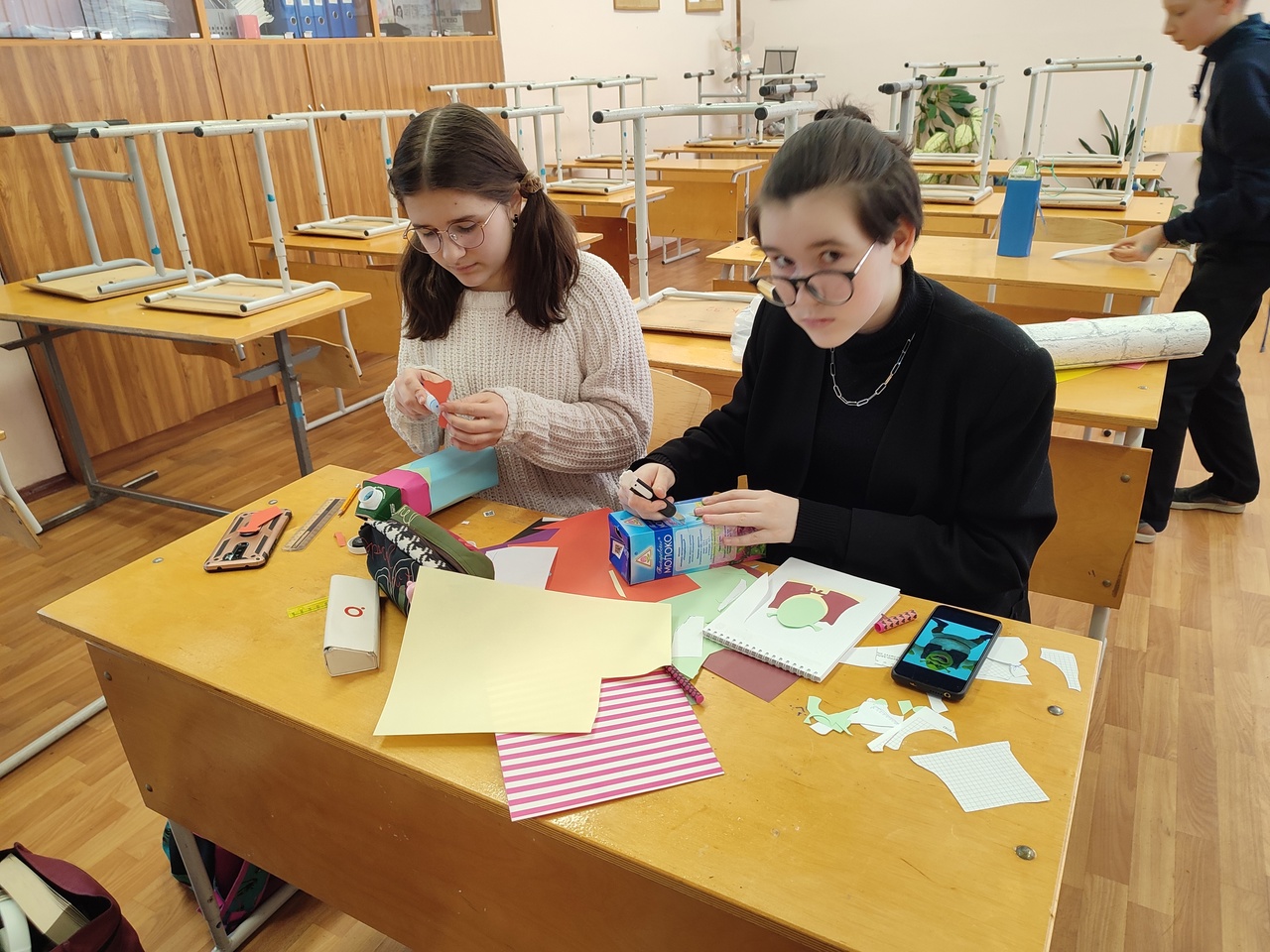 Мероприятие по изготовлению кормушек для птиц из упаковок ТЕТРАПАК
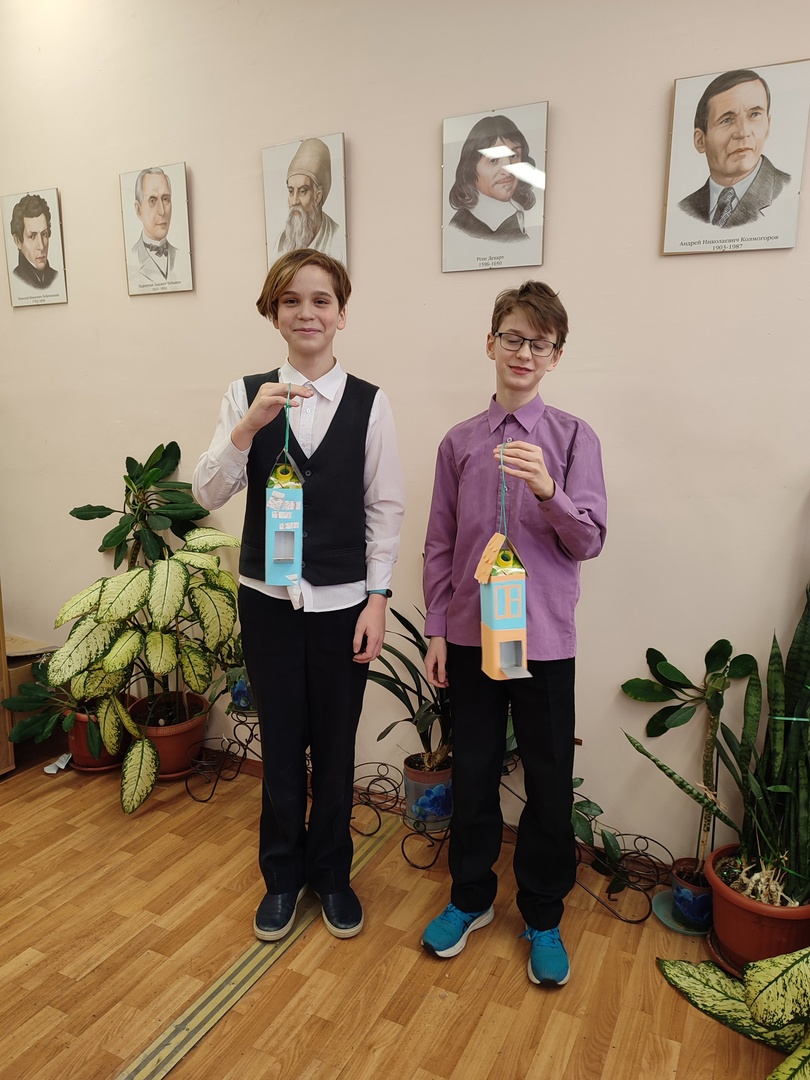 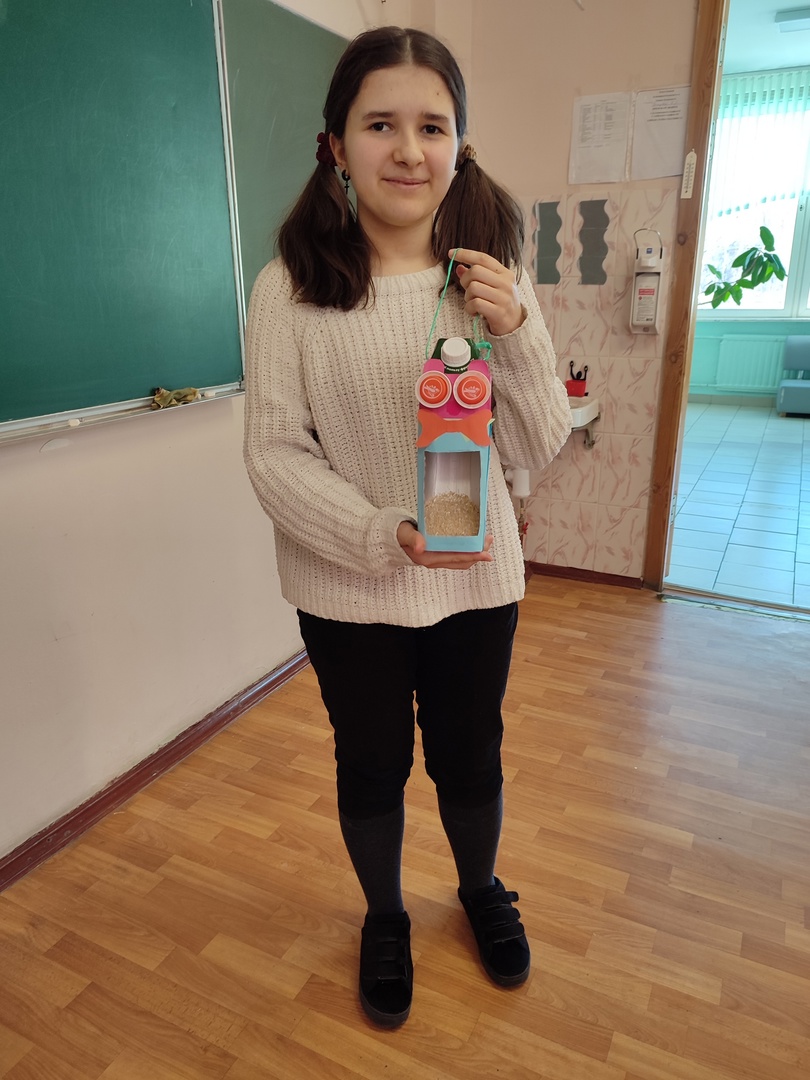 Развесили кормушки и наполнили кормом
Сбор помощи приюту для бездомных животных
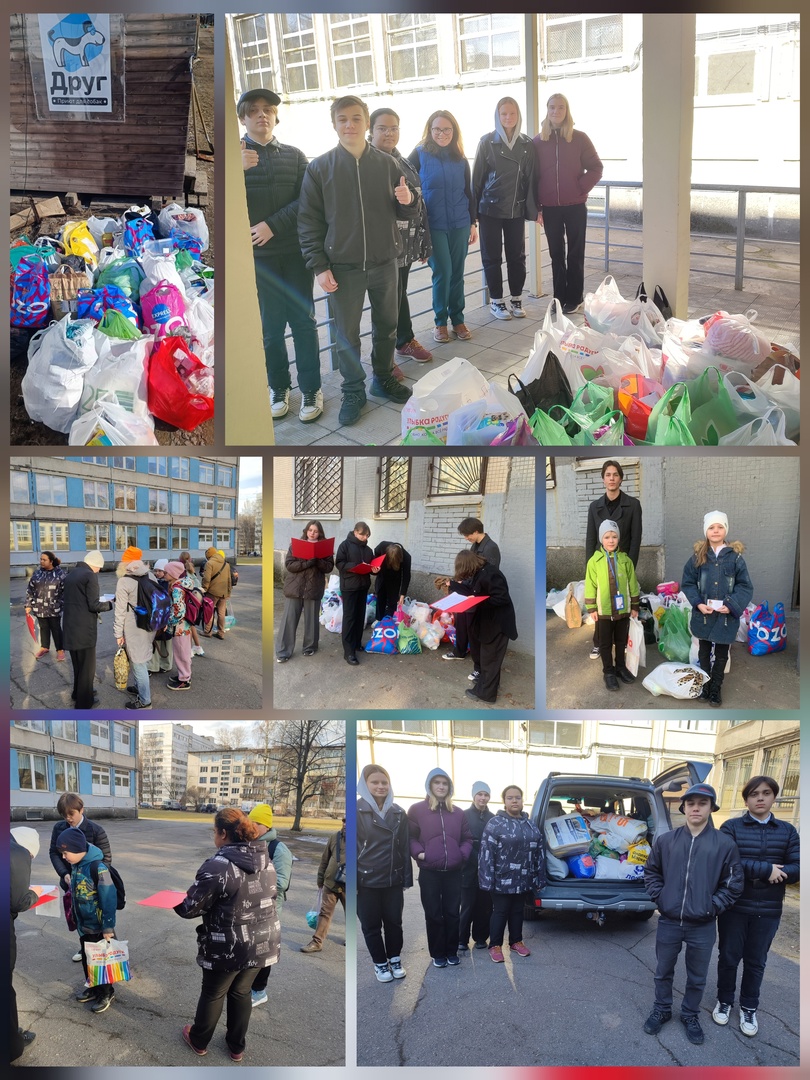 https://vk.com/video/@yuliiasergeevna?z=video-47605066_456239230%2Fpl_30770257_-2  - видео-отчет о
 мероприятии
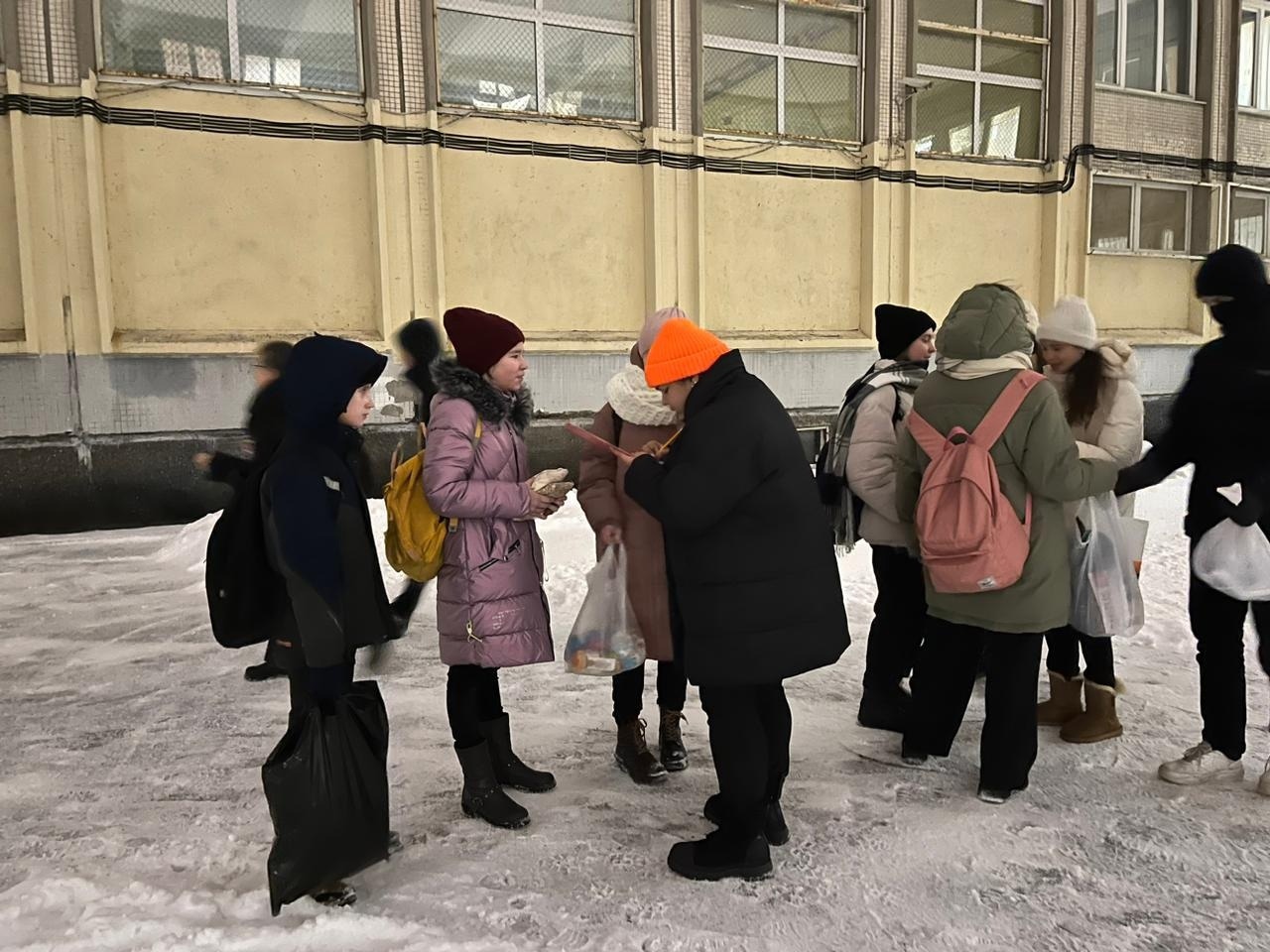 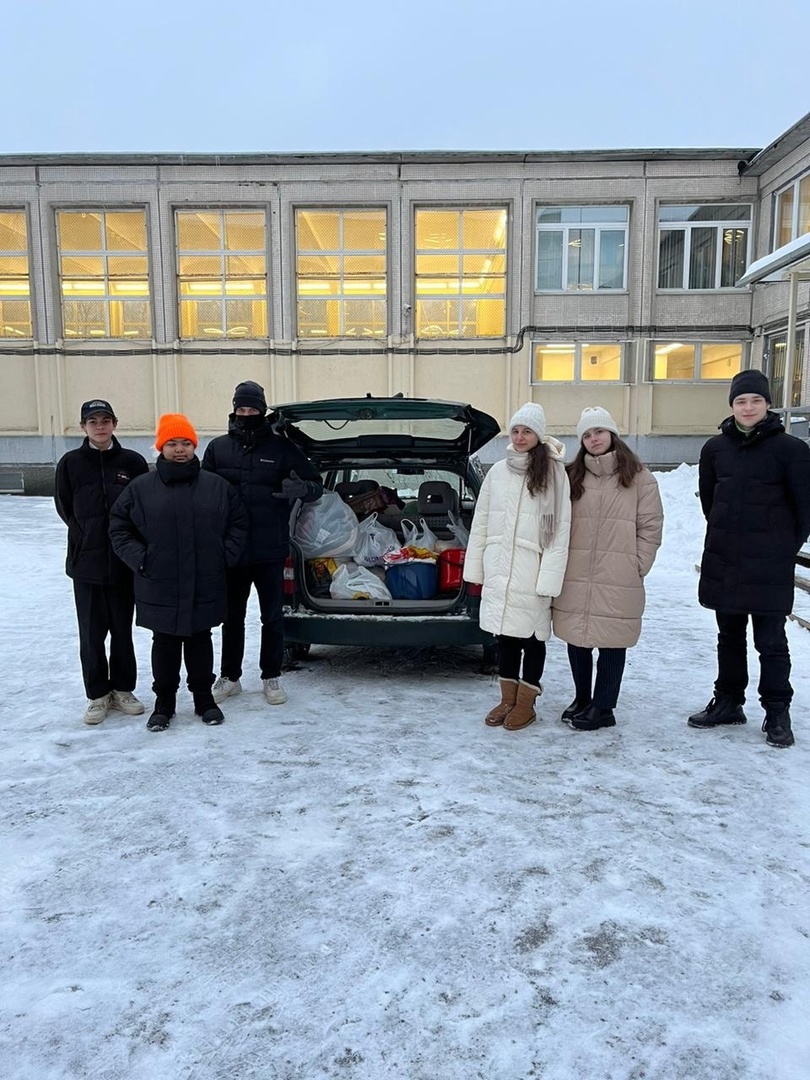 Посещение приюта детьми
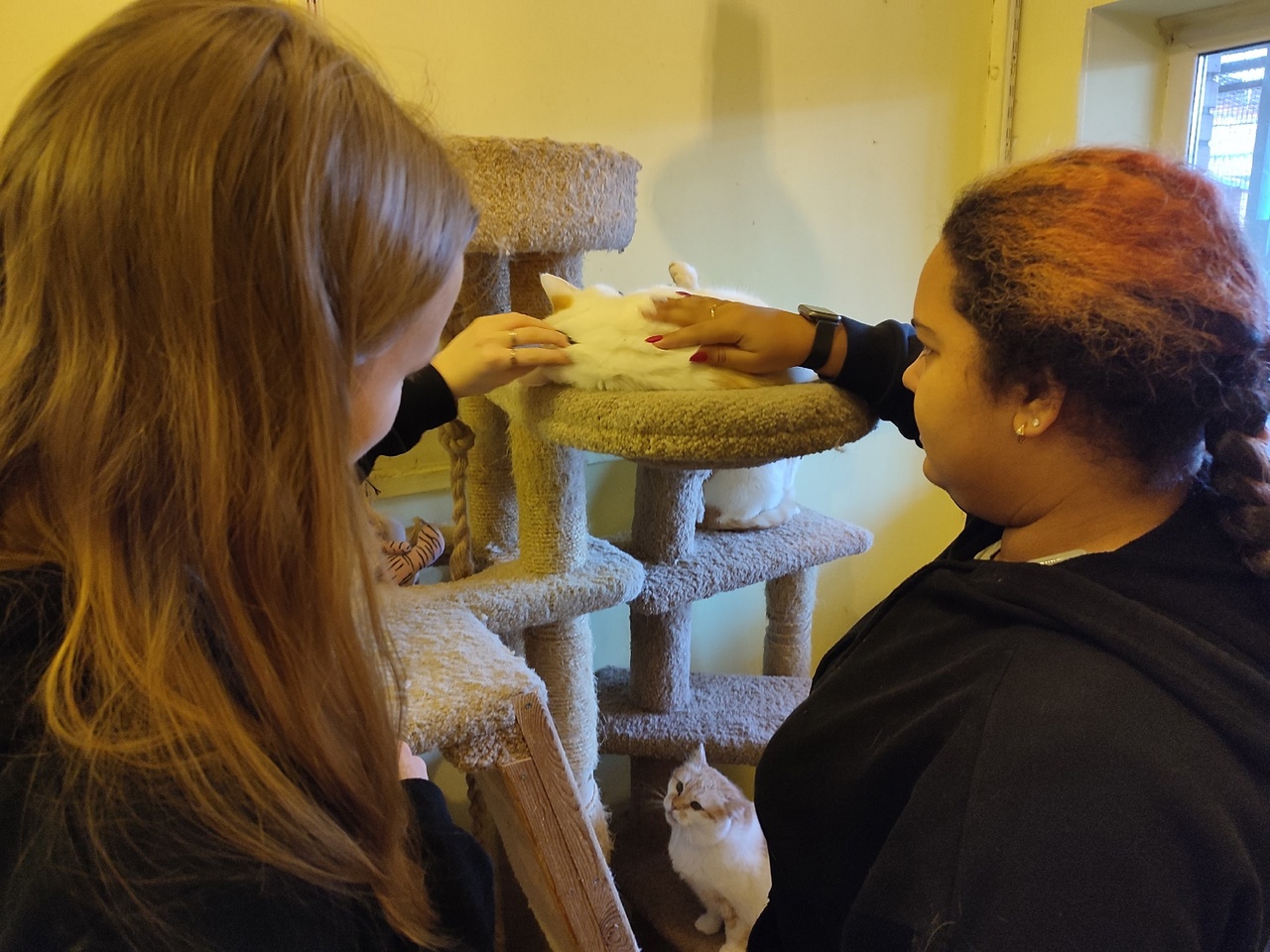 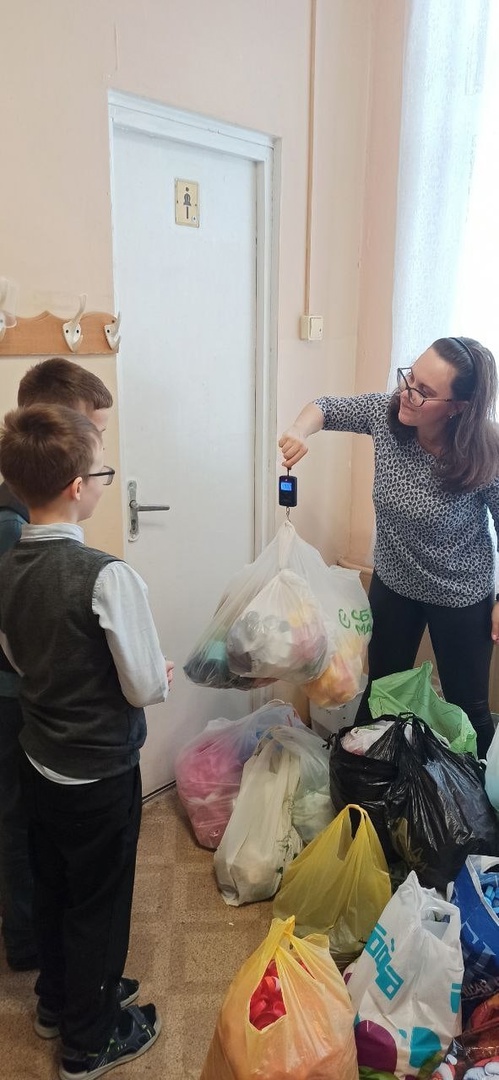 Сбор и сортировка пластиковых крышечек
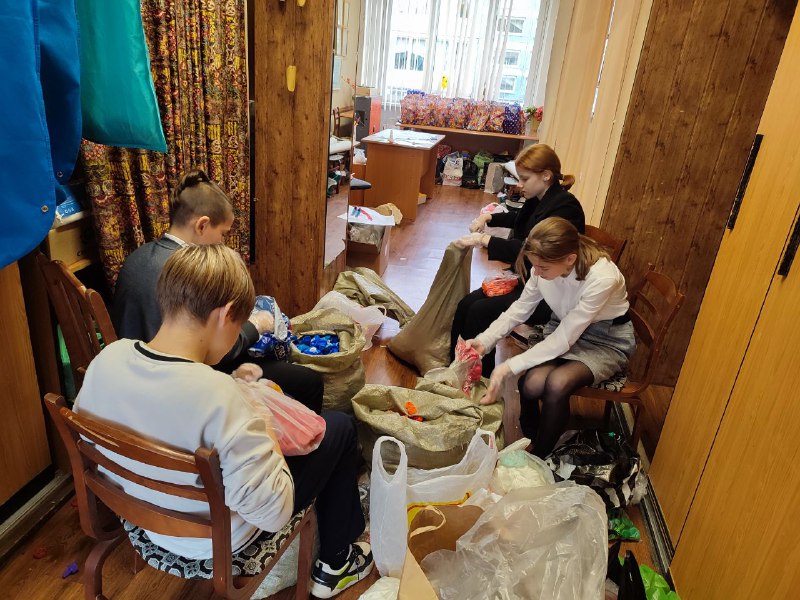 Посещение центра сортировки вторсырья «Зеленка»
Экоурок для учеников 1 класса «Вторая жизнь пластиковой крышечки»
Сбор макулатуры
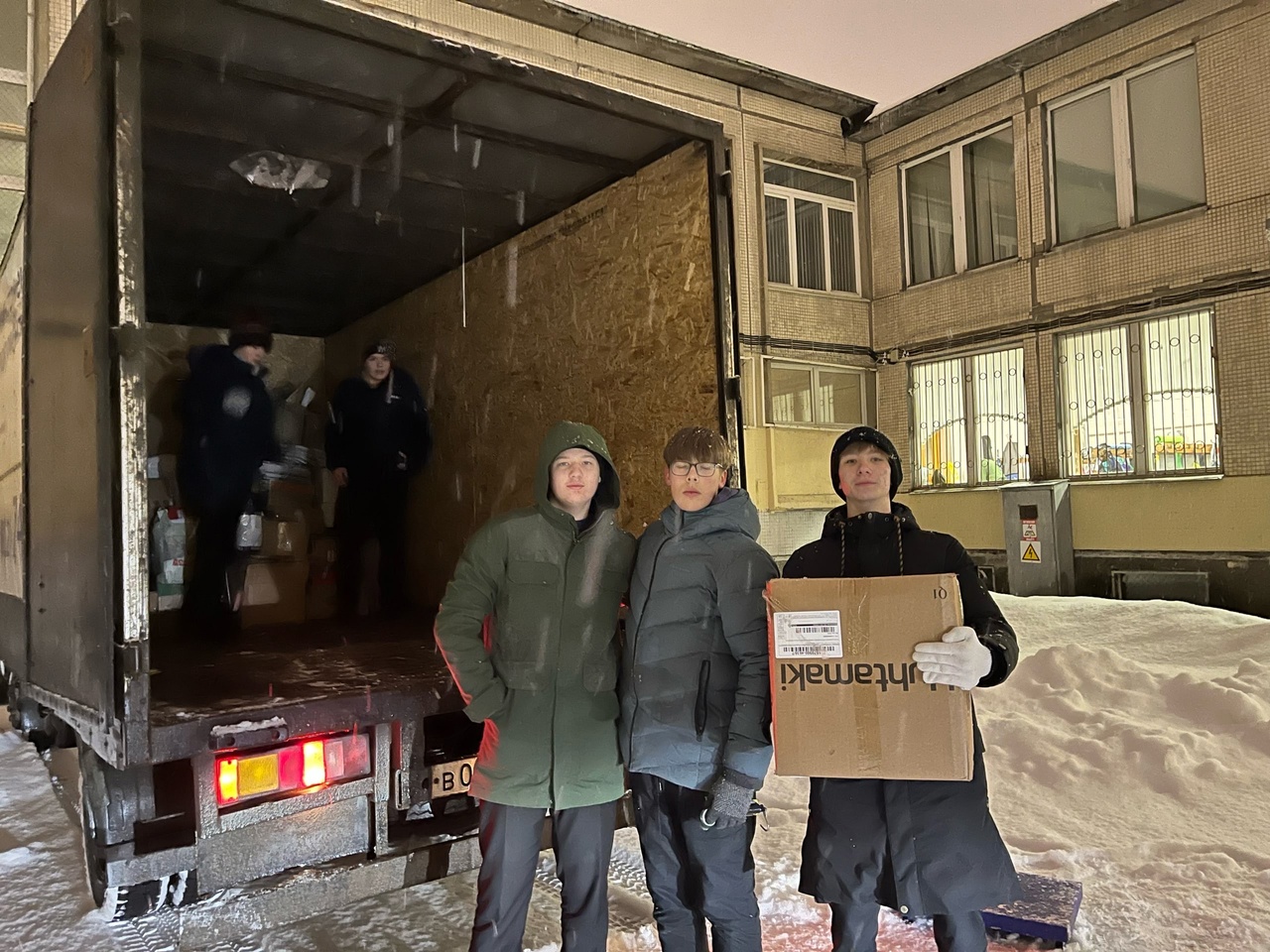 Участие в Экологическом диктанте
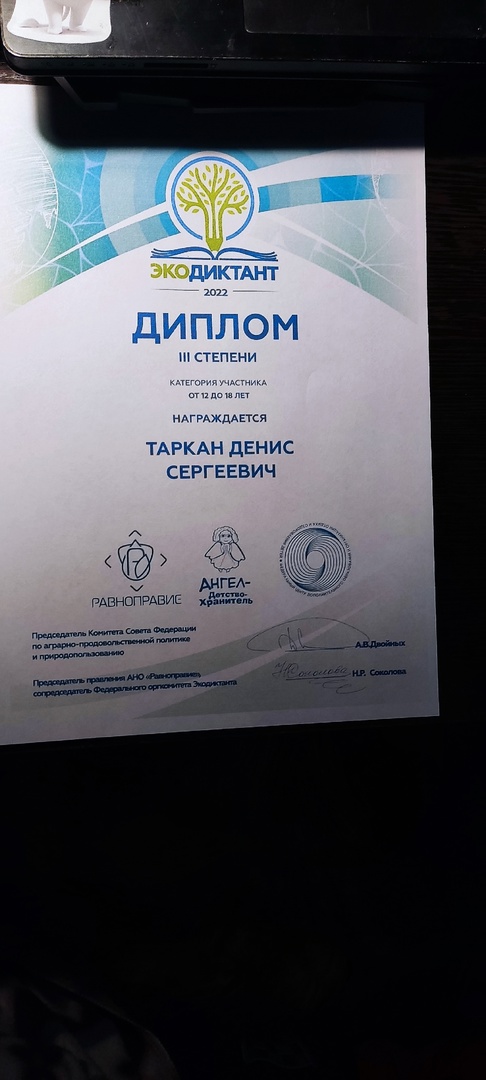 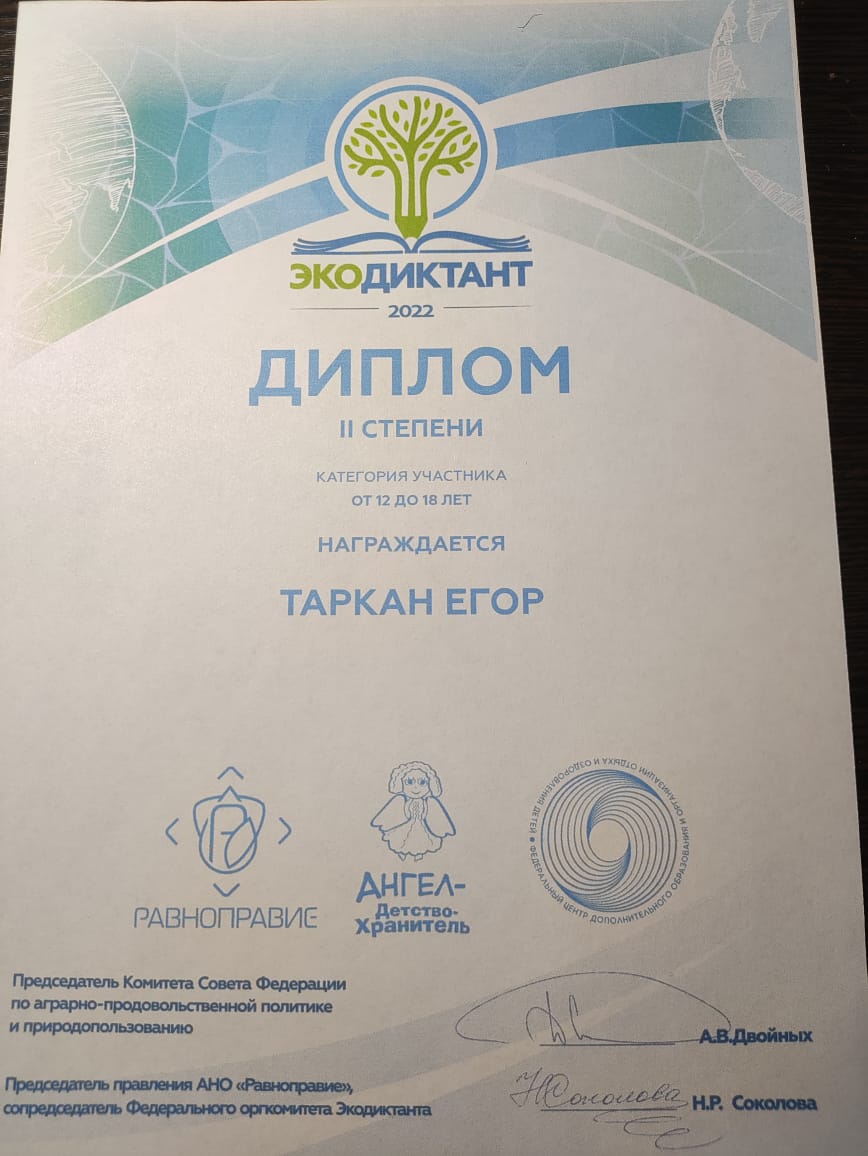 За активное участие в проекте «Крышечки ДоброТы» школа получила саженец голубой ели. Посажена на территории школы
Уборка территории
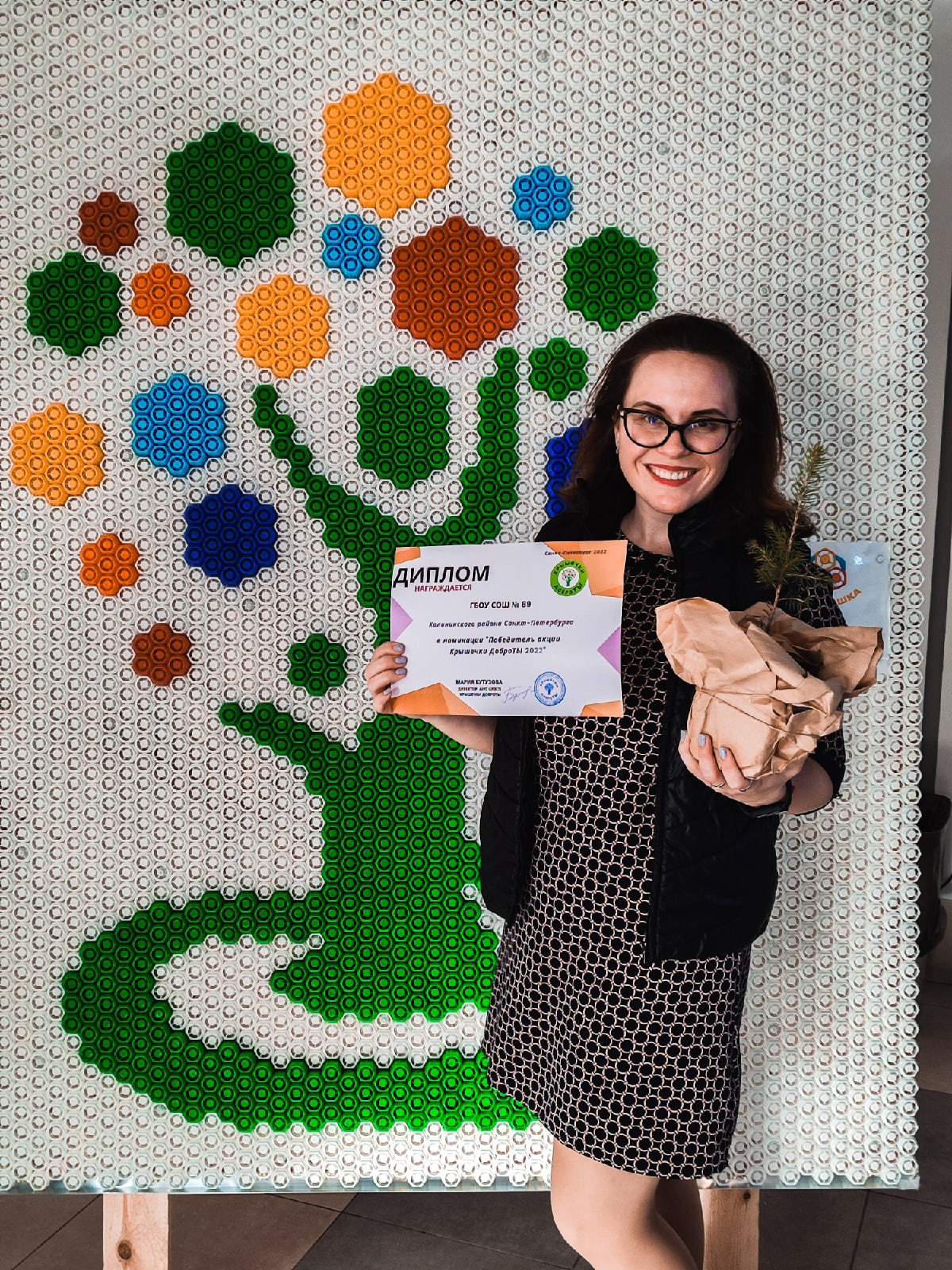